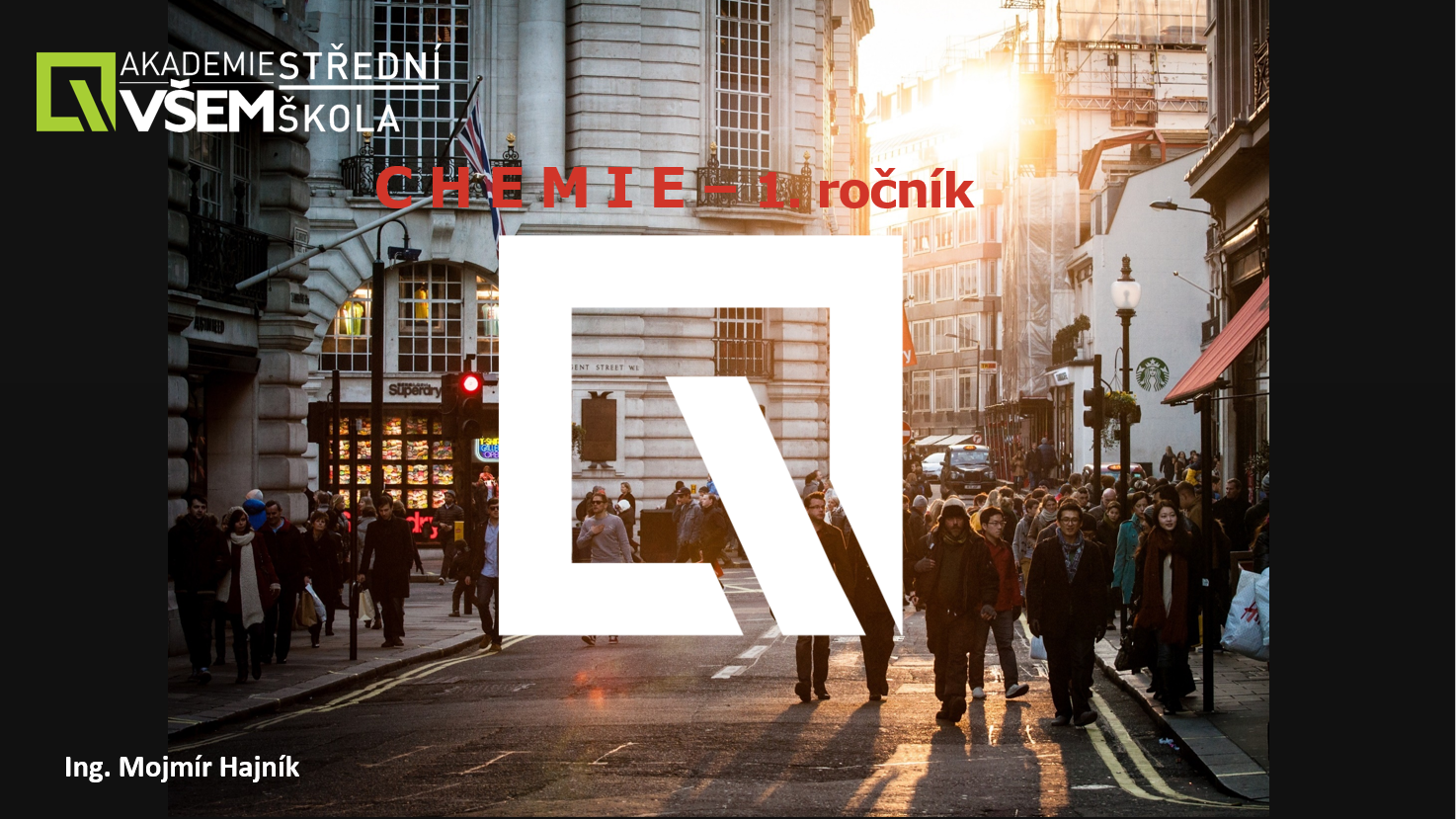 A N O R G A N I C K Á
    C H E M I E   -  IV.
ANORGANICKÁ  CHEMIE  IV.   


     DUSÍK, FOSFOR, ARSEN, ANTIMON  -  prvky V.A  skupiny
	Výskyt v přírodě, vlastnosti, průmyslová výroba, laboratorní příprava,	 	významné sloučeniny anorganické chemie, použití v praxi.	
	 
	 ANORGANICKÁ  CHEMIE  IV.   -   Průmyslová výroba  a 	 	 využití důležitých anorganických kyselin
	 ( H2SO4 , HNO3 , HCl )
ŽELEZNÉ KOVY  -  4.d perioda  VIII.B  skupiny
	  ( Železo. Kobalt. Nikl )
	             Výskyt v přírodě, vlastnosti, průmyslová výroba, laboratorní příprava,	   významné sloučeniny anorganické chemie, použití v praxi.
     	  Výroba surového železa .  
		 Ocel .
	   UŠLECHTILÉ  KOVY  IV.B, V.B, VI.B a VII.B  skupiny
	   (Titan. Vanad. Chrom. Molybden. Wolfram. Mangan)
	  Výskyt v přírodě, vlastnosti, průmyslová výroba, laboratorní příprava,	   významné sloučeniny anorganické chemie, použití v praxi.
ANORGANICKÁ  CHEMIE  IV.  

     Studenti pracují ve dvojicích. Vyhledají si informace k zadanému tématu zdroje e-učebnic chemie.
      Zadané téma si rozdělí a každý vytvoří strukturovaný zápis. Efektivně spolupracují při vrstevnickém vyučování, následně si vzájemně předají své zápisy k hodině chemie.
      Závěrem hodiny se studenti recipročně vyzkoušejí ze znalostí nové látky učiva chemických prvků anorganické chemie.
      Sebereflexí a vnitřní motivací si studenti společně vyhodnotí a ocení nejlepší portfolio zápisů.